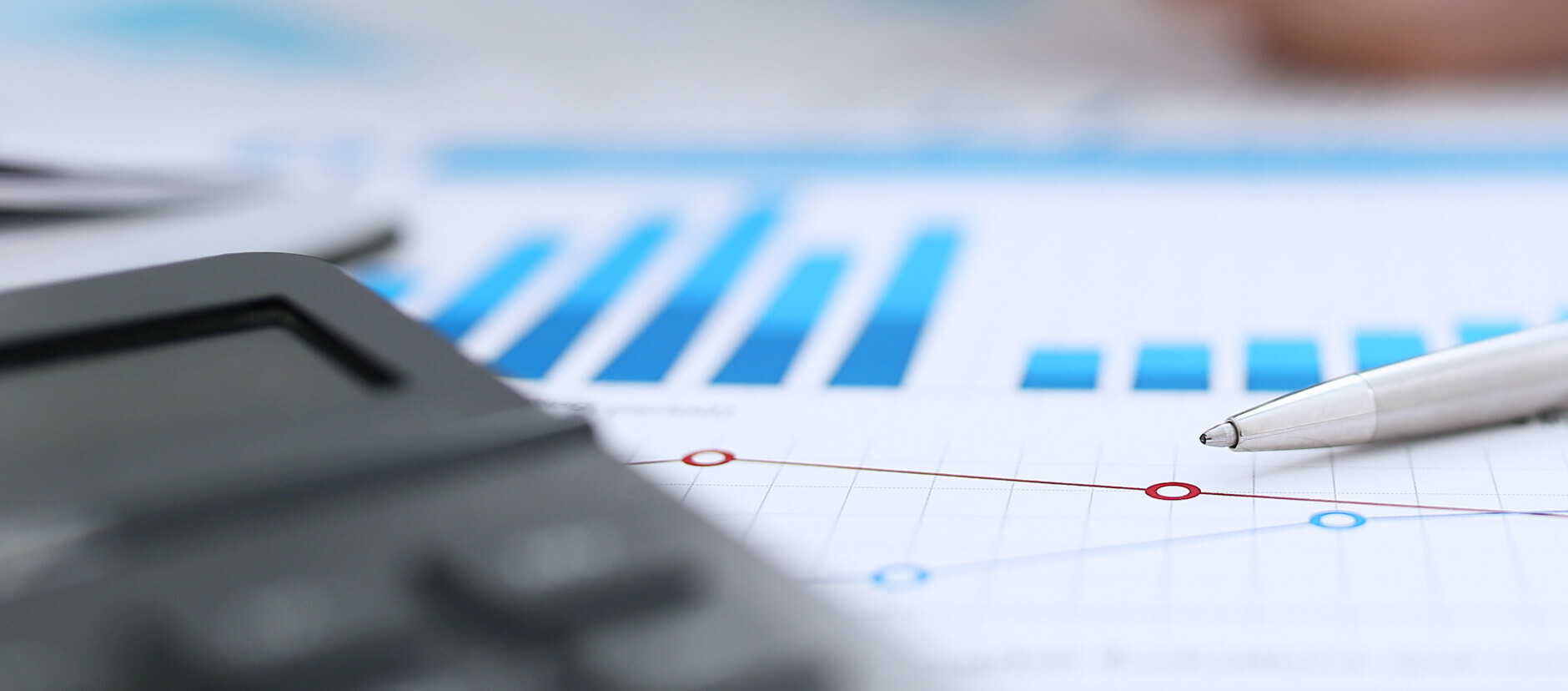 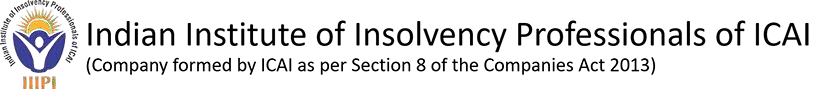 2nd BATCH- EXECUTIVE DEVELOPMENT PROGRAM
GROUP INSOLVENCY 
(For IPs)
HIGHLIGHTS
Dates- 20th November  – 21st November (2024) 
Duration: 12 Hours (over 2 days) 
Fees: Rs. 3500/- + GST            
 Mode: Online
Registration closes on: 19th November 2024
Contact: ipprogram@icai.in
8178995141
Click to Register:       
https://app.iiipicai.in/regpayments/
Visit Us:  www.iiipicai.in